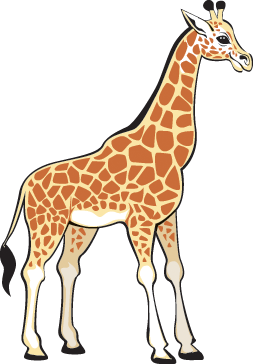 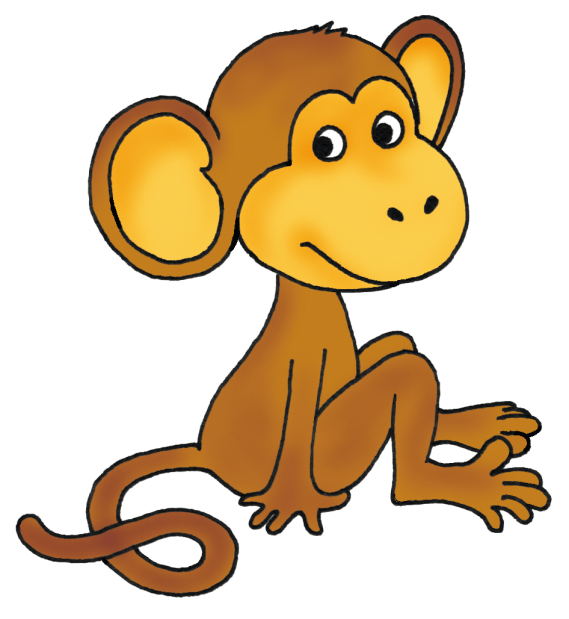 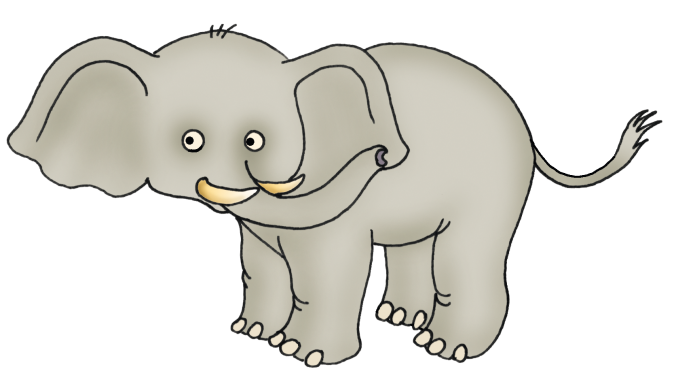 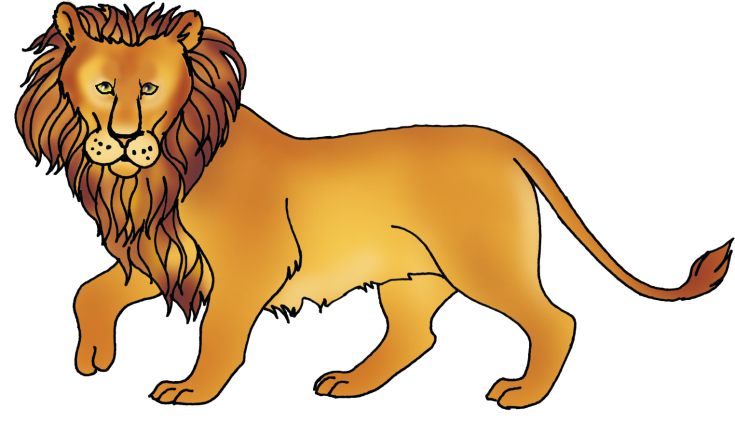 На деревах грається,
На хвостику гойдається.
Непосидливе малятко
Це веселе…
Відгадайте загадки.
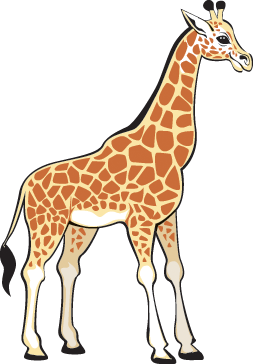 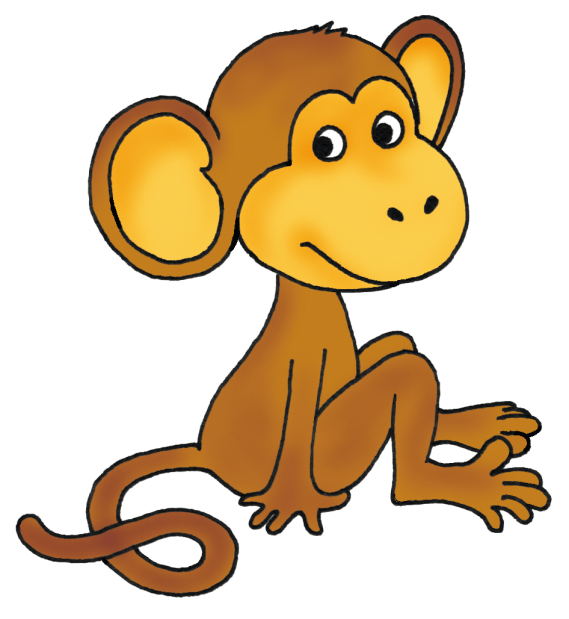 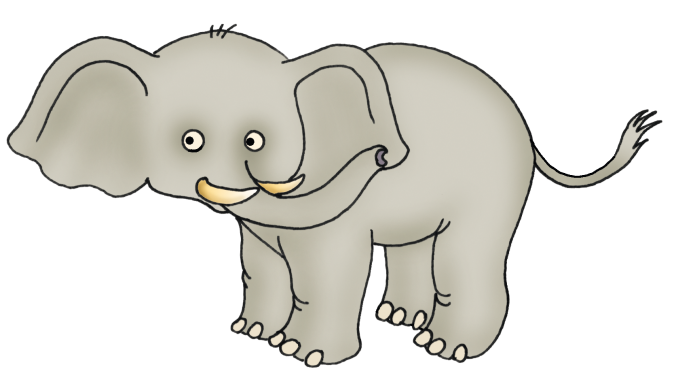 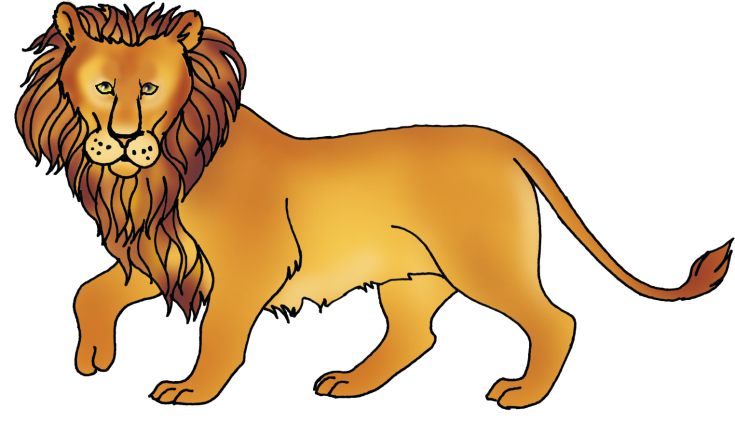 Дуже товсті ноги маю,
Тихо їх пересуваю.
Височезний я на зріст,
Біля рота маю хвіст!
Відгадайте загадки.
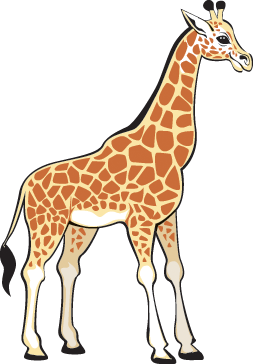 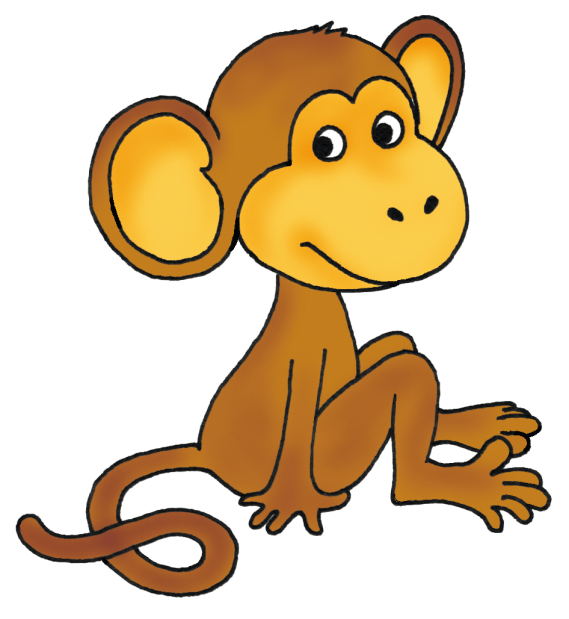 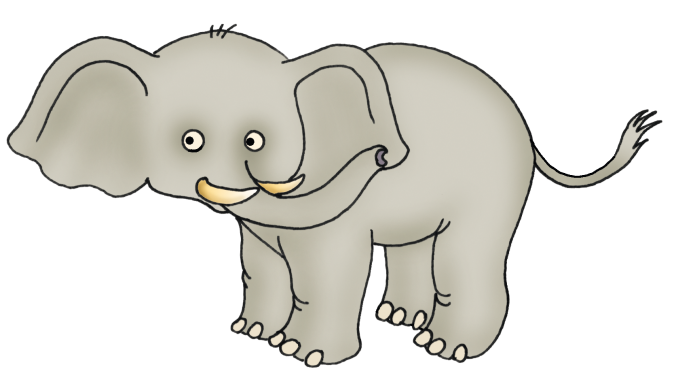 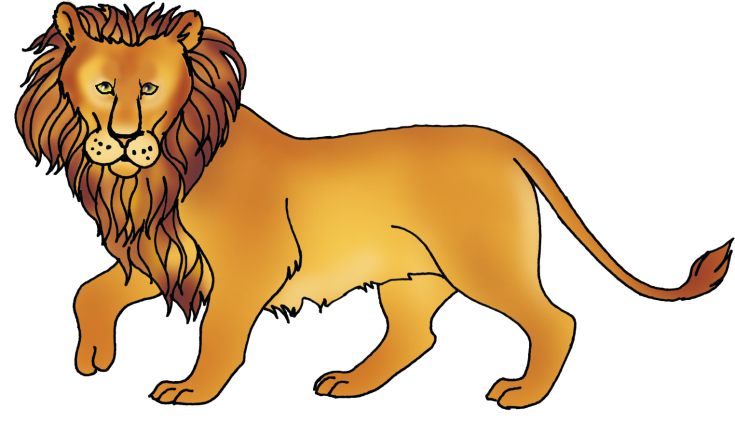 Пазуристий і гривастий.
Може він на них напасти.
Має він страшенний рев.
Відгадали? Хто це?..
Відгадайте загадки.
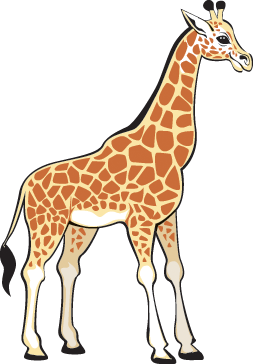 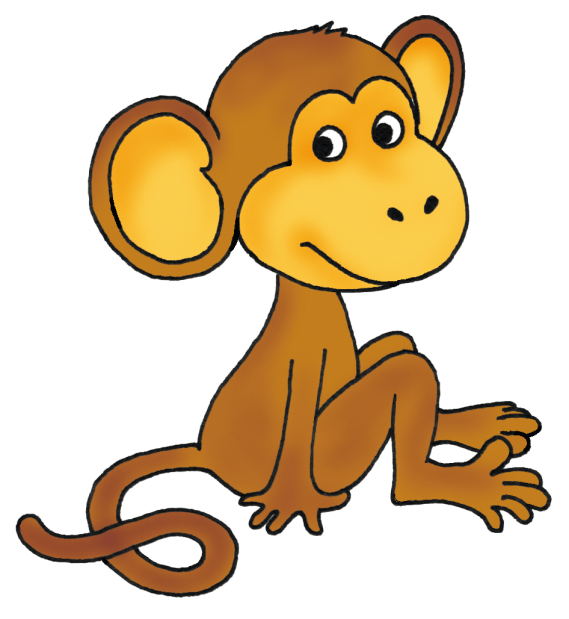 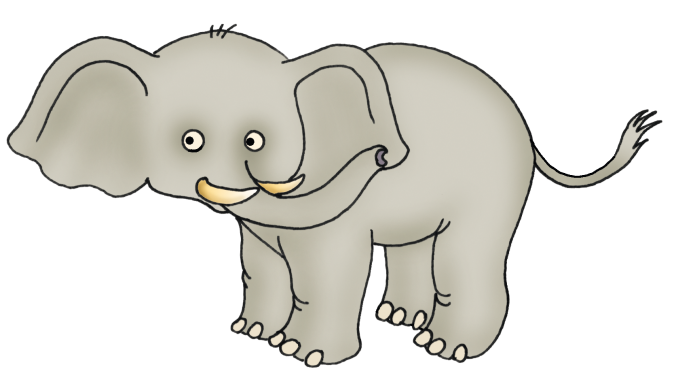 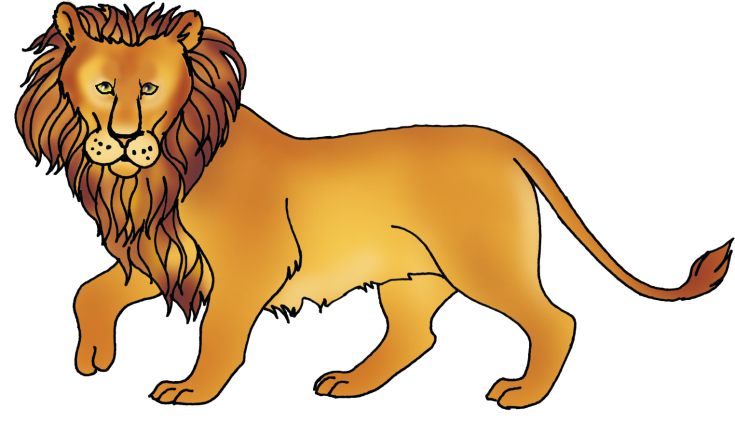 Така велика довга шия,
І вища за найбільшу шафу,
Така розумна і красива
У зоопарку є…
Відгадайте загадки.
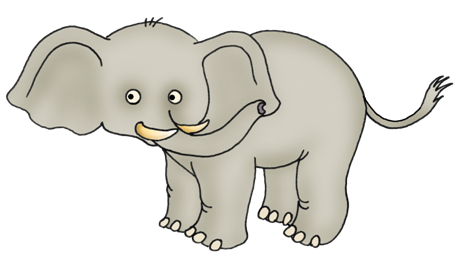 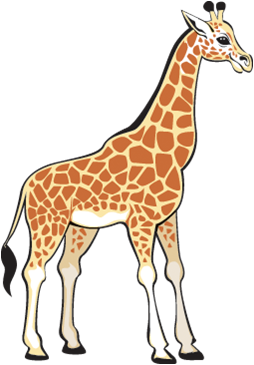 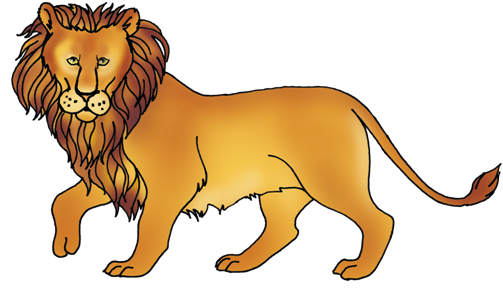 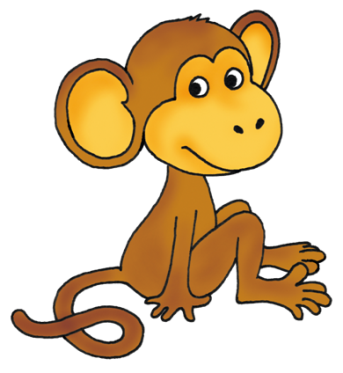 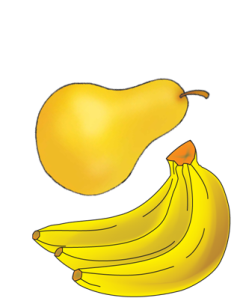 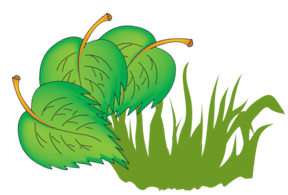 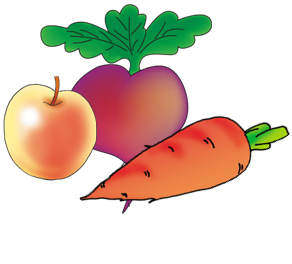 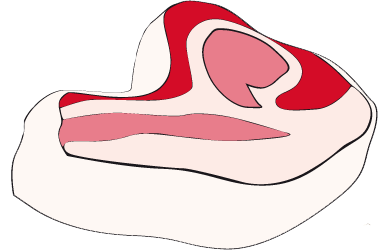 Нагодуйте тварин.
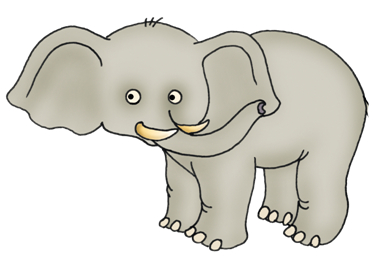 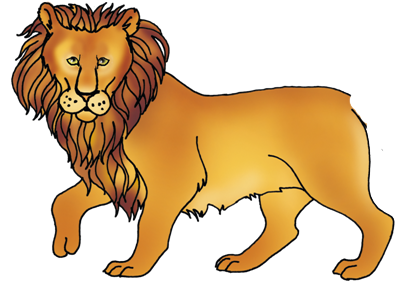 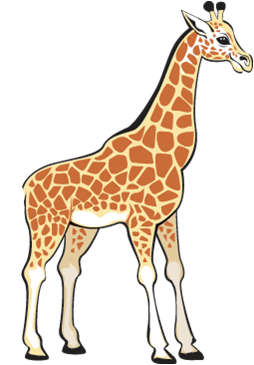 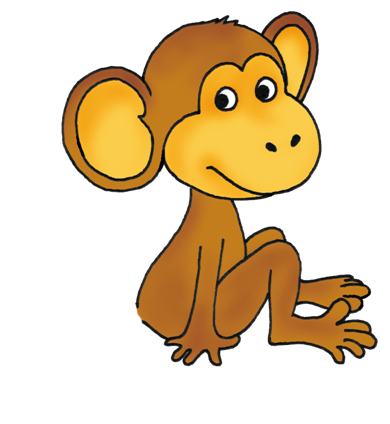 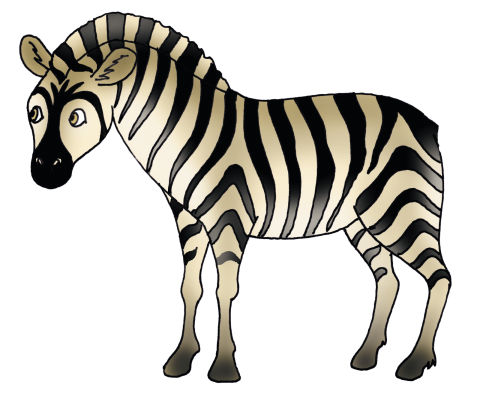 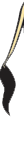 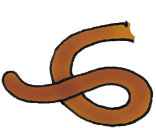 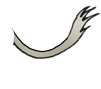 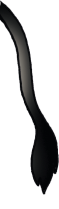 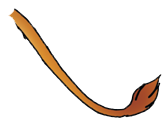 Визначте, де чий хвіст.